(会社名）
TEL：（電話番号）
提 案 書 （	商 品 情 報	）
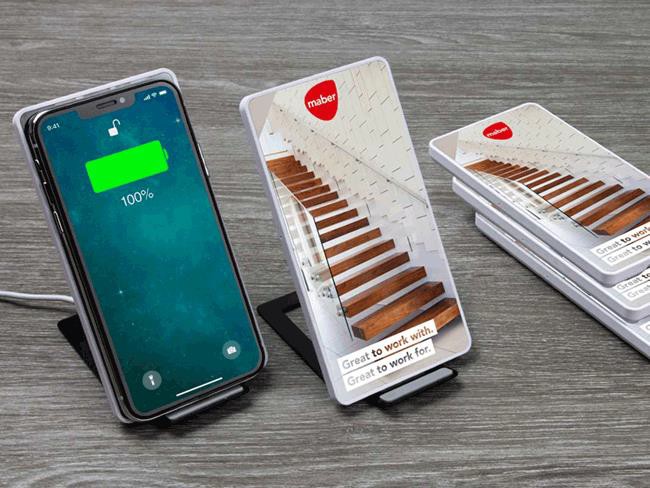 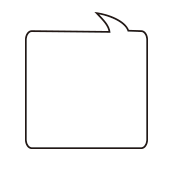 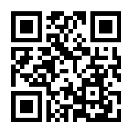 QRコードから商品ページをご覧頂けます
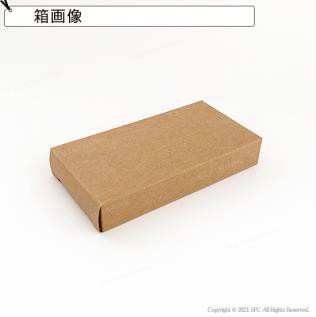 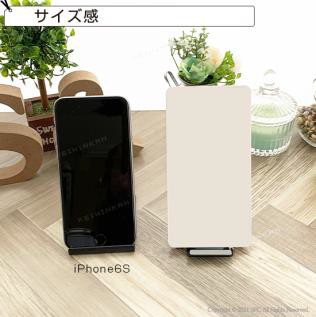 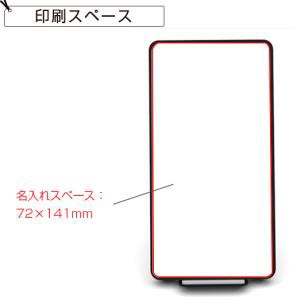 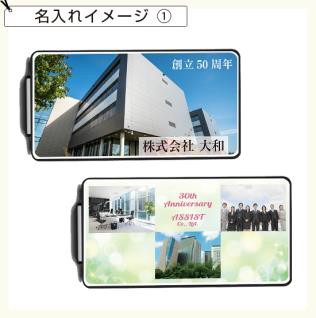